স্বাগতম
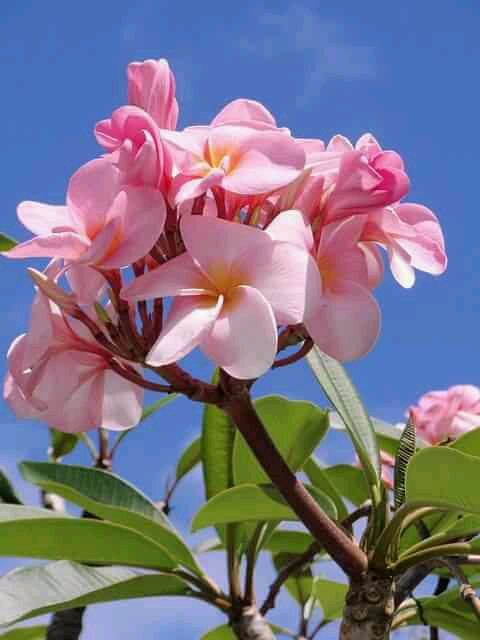 শিক্ষক পরিচিতি
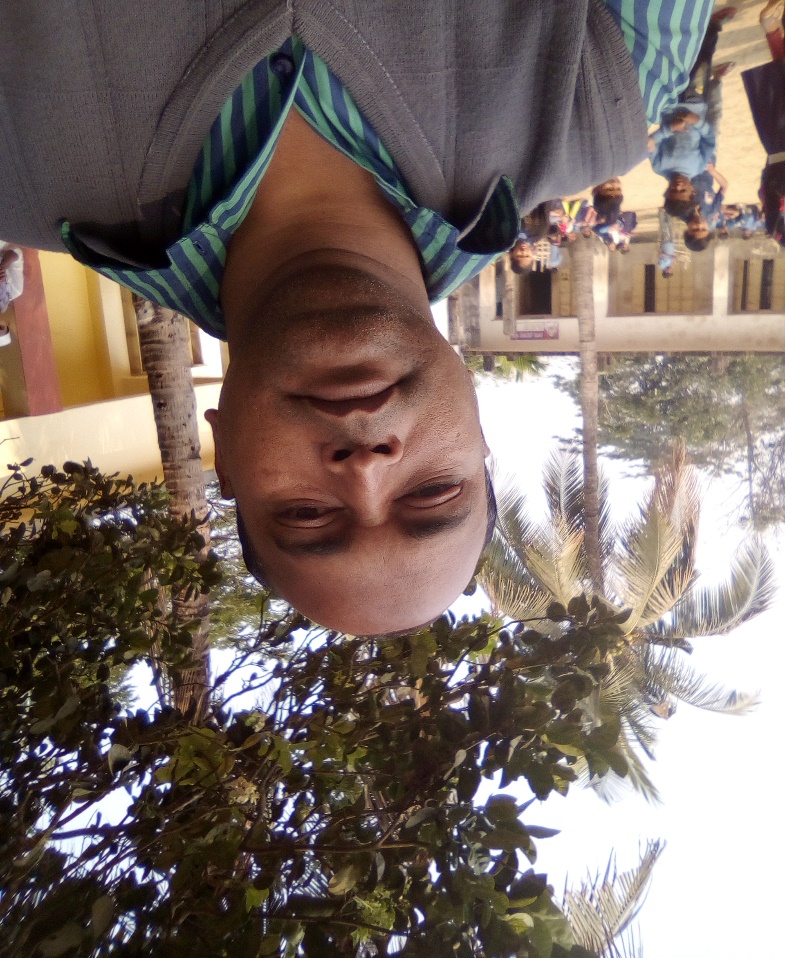 মোহাম্মদ গোলাম মোস্তফা 
সহকারি শিক্ষক
মধ্য মরিয়মনগর সরকারি প্রাথমিক বিদ্যালয়।
রঙ্গুনিয়া,চট্টগ্রাম। Email: mostafa.ctg75@gmail.com
পাঠ পরিচিতি

শ্রেণি     : প্রথম
বিষয়    :   বাংলা
পাঠ      : ১৩
বিষয় : স্বরবর্ণ 
পৃষ্ঠা: ১৭
পাঠ উপস্থাপন
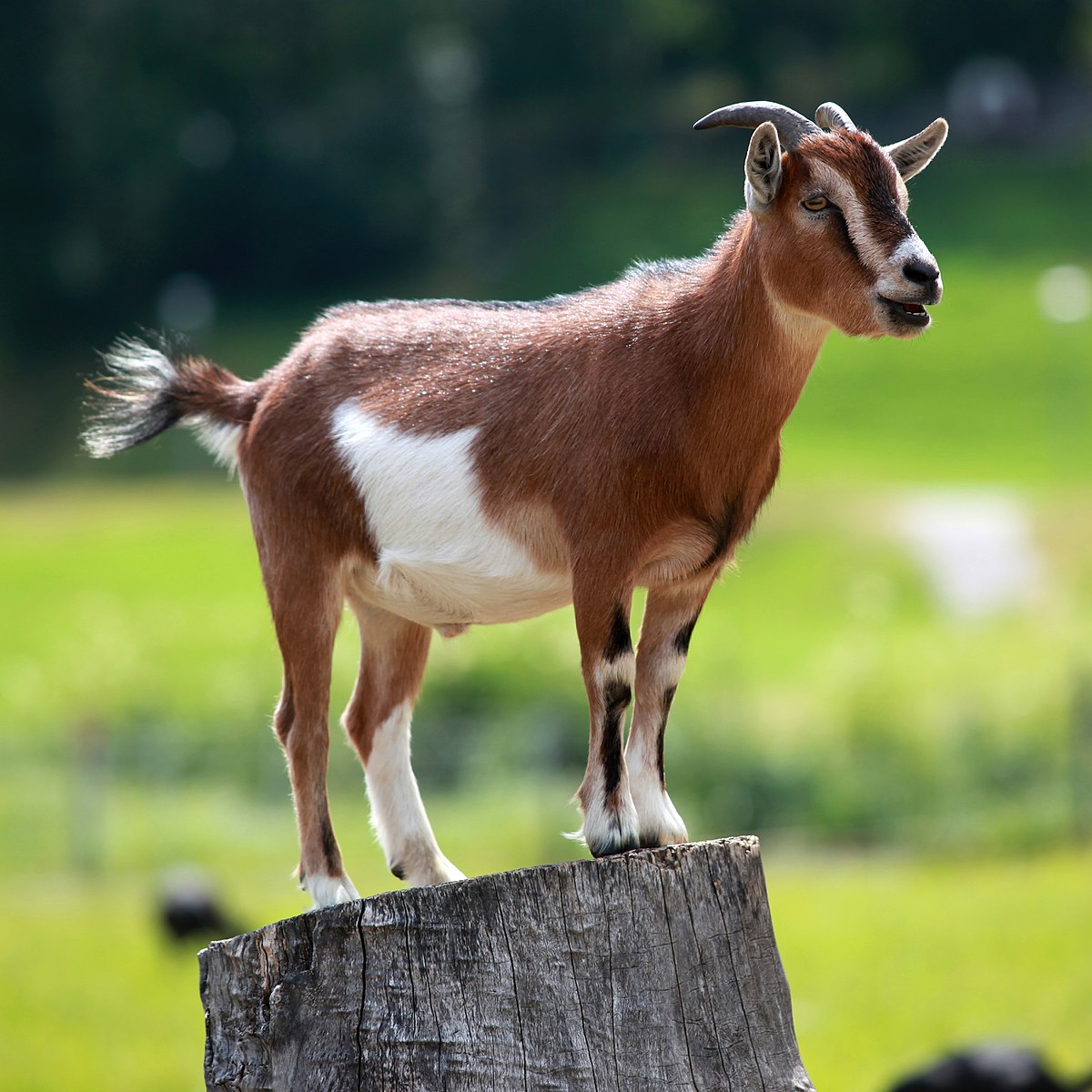 অজ
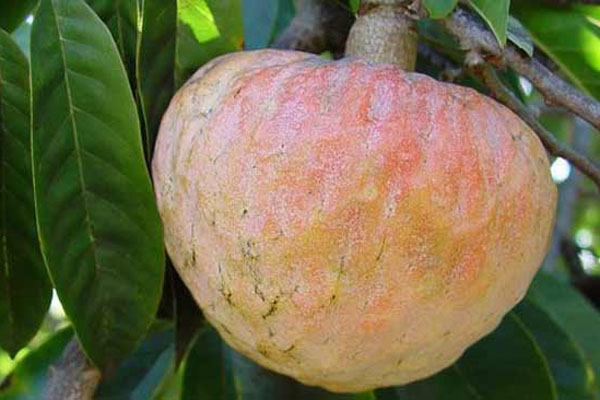 আতা
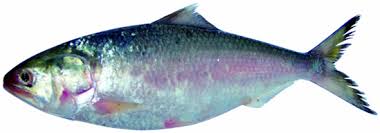 ইলিশ
শিখন ফল
1. স্বরবর্ণ বলতে পারবে।
স্বরবর্ণ
বলি ও পড়ি
অ
আ
ই
ঈ
ঋ
ঊ
উ
এ
ও
ঐ
ঔ
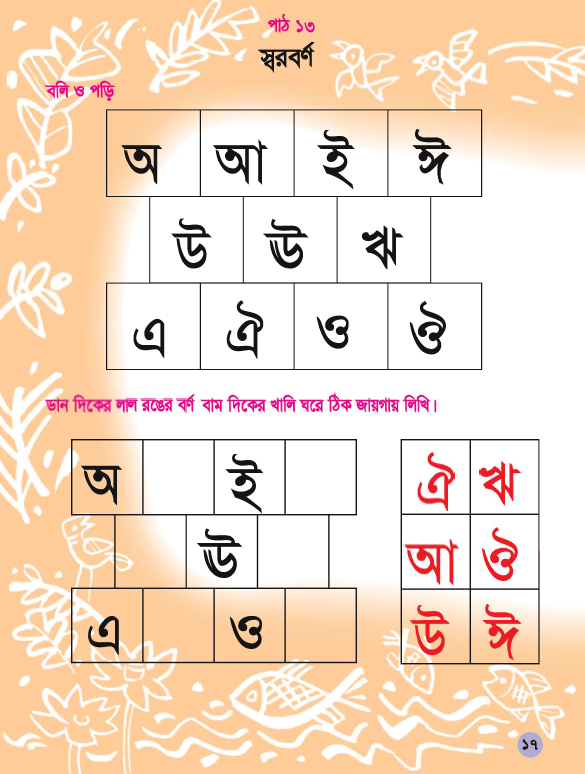 বইয়ের ১৭ পৃষ্ঠা বের করো:
ডান দিকের লাল রঙের বর্ণ বাম দিকের 
খালি ঘরে ঠিক যায়গায় লিখ।
আজ এখানেই শেষ 
ভালো থেকো সবাই।
সবাইকে অনেক অনেক ধন্যবাদ।